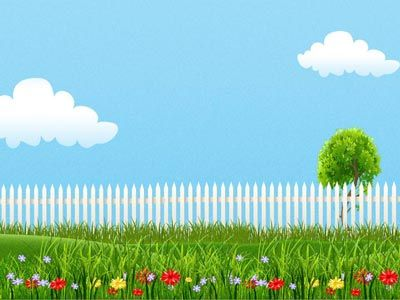 Let’s Harvest!
Интерактивная презентация 
«Прочти и угадай»
Автор:
Ольга Михайловна Степанова, 
учитель английского языка МБОУ «Чадукасинская ООШ» Красноармейского района 
Чувашской Республики
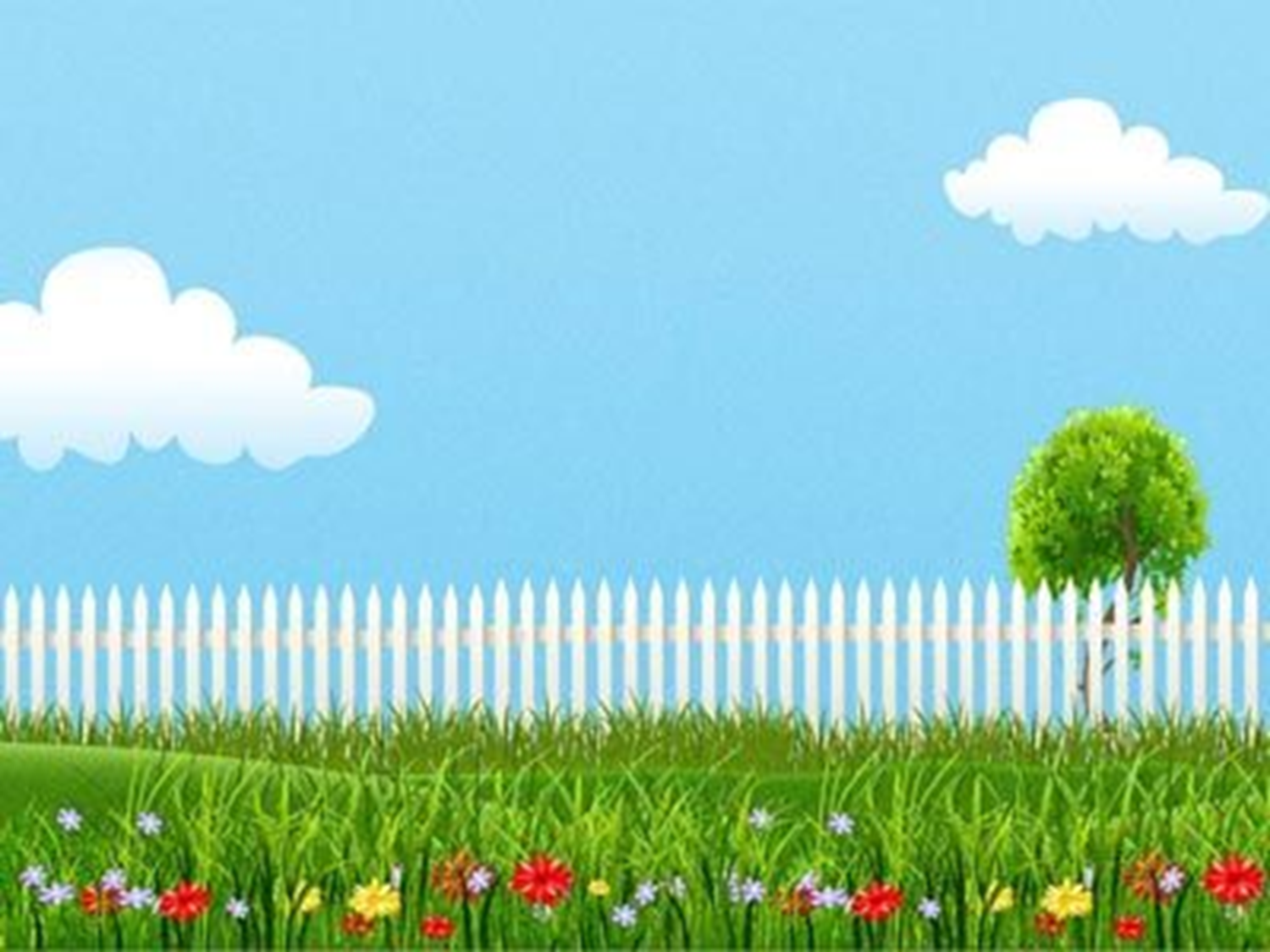 I can be red and yellow.I also can be green.I may be the home of ahungry worm,so make sure I am clean.
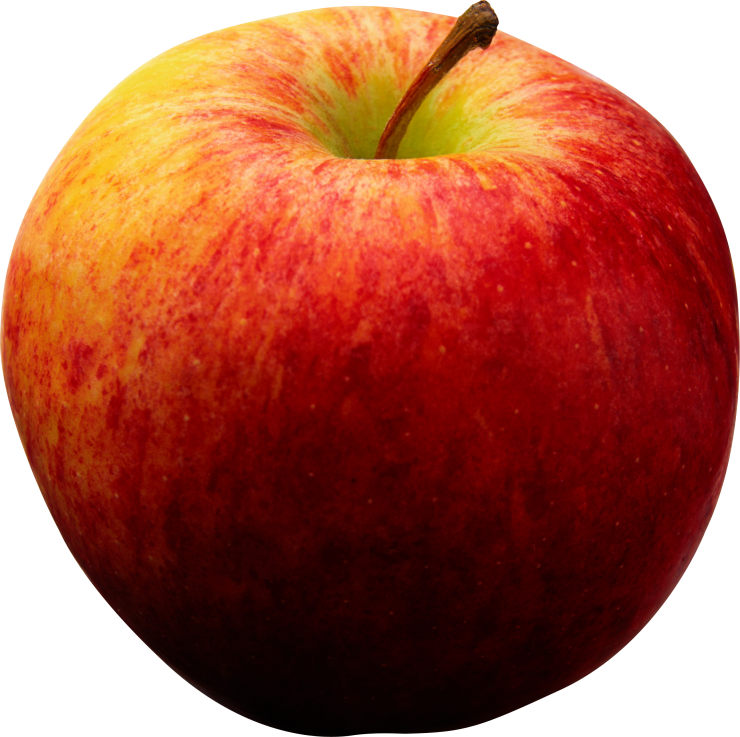 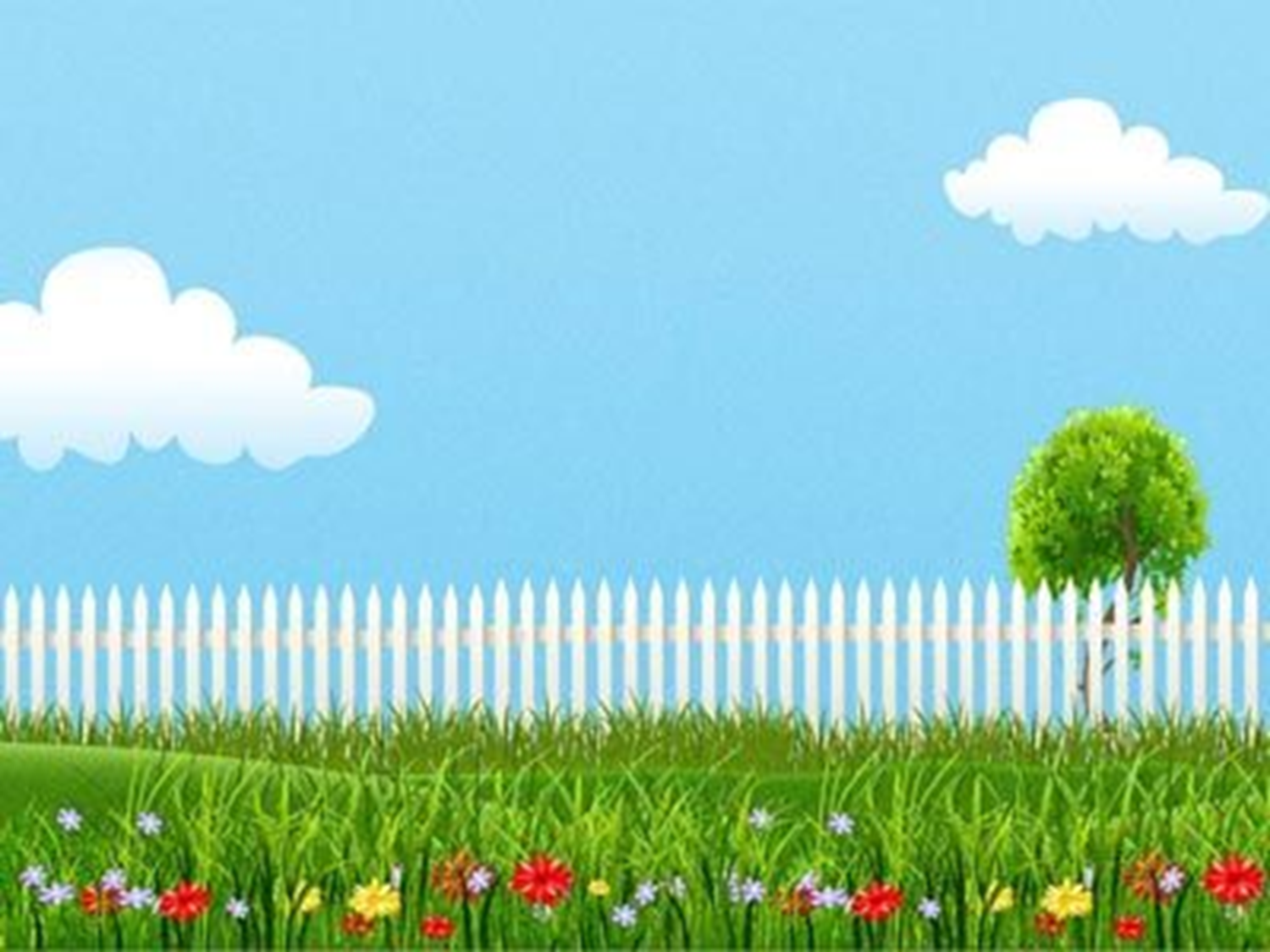 It is  a fruit that is always sour.It is yellow both inside and outside.Adults like to drink tea with it.
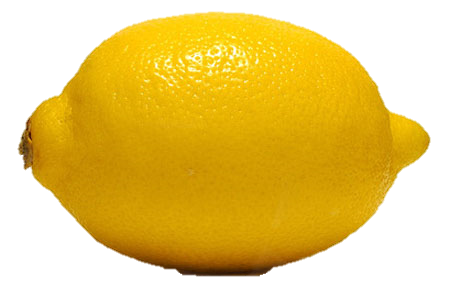 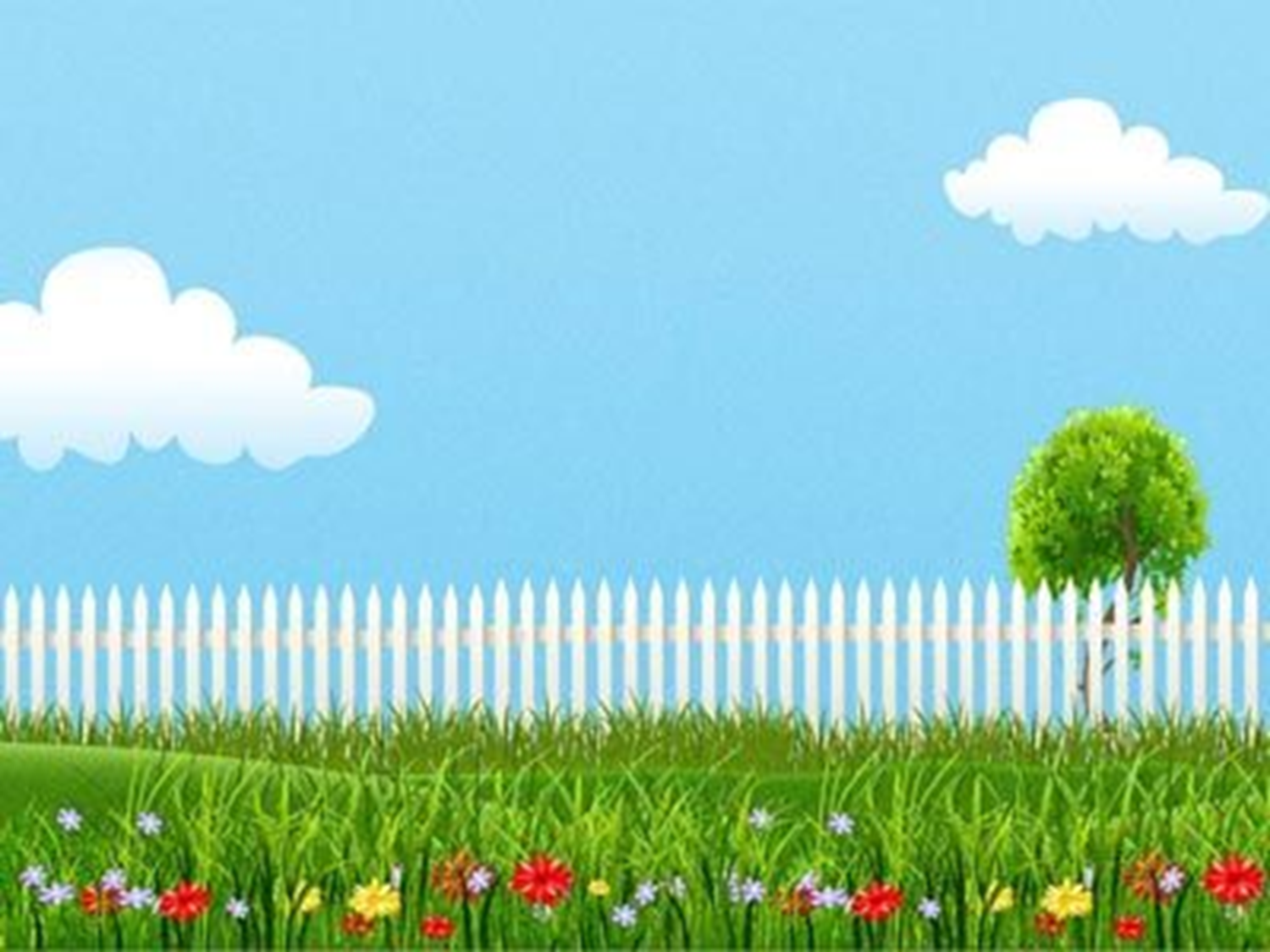 Monkeys eat me, kids do too. Gorillas love me, how about you? It’s fun to tug my yellow peel, my creamy insides to reveal.
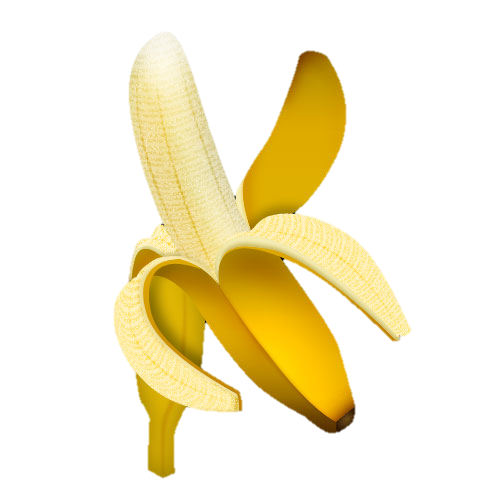 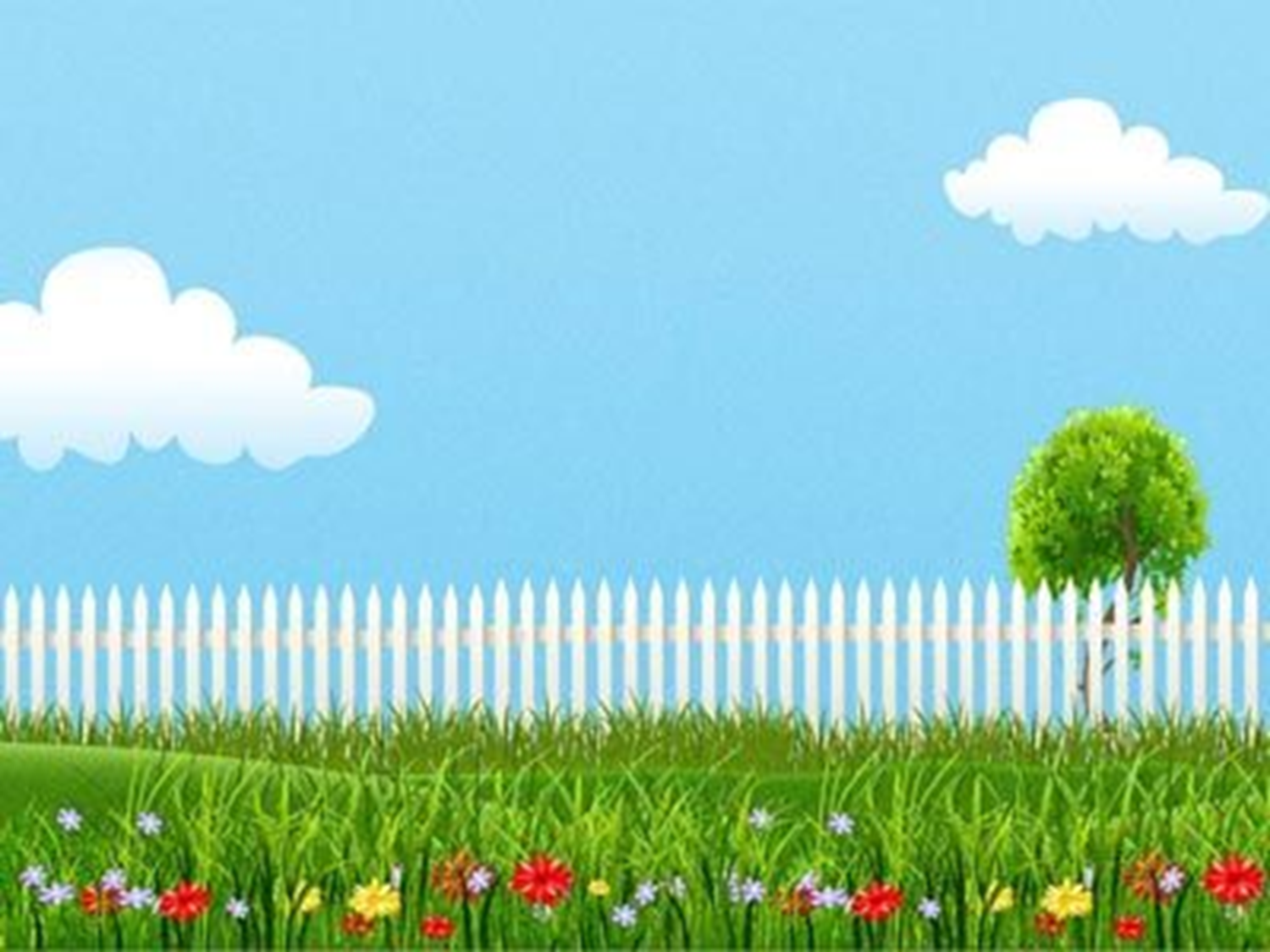 Name a red juicy fruitthat we eat in saladsor cook it to make ketchup.Some people think that it isa vegetable, but it is a fruit!
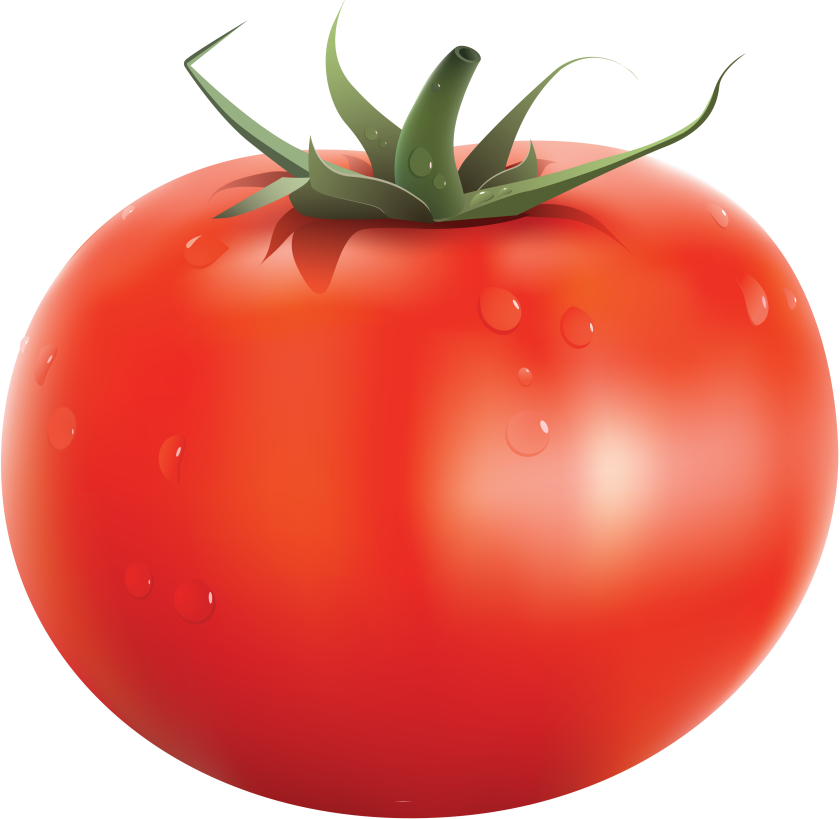 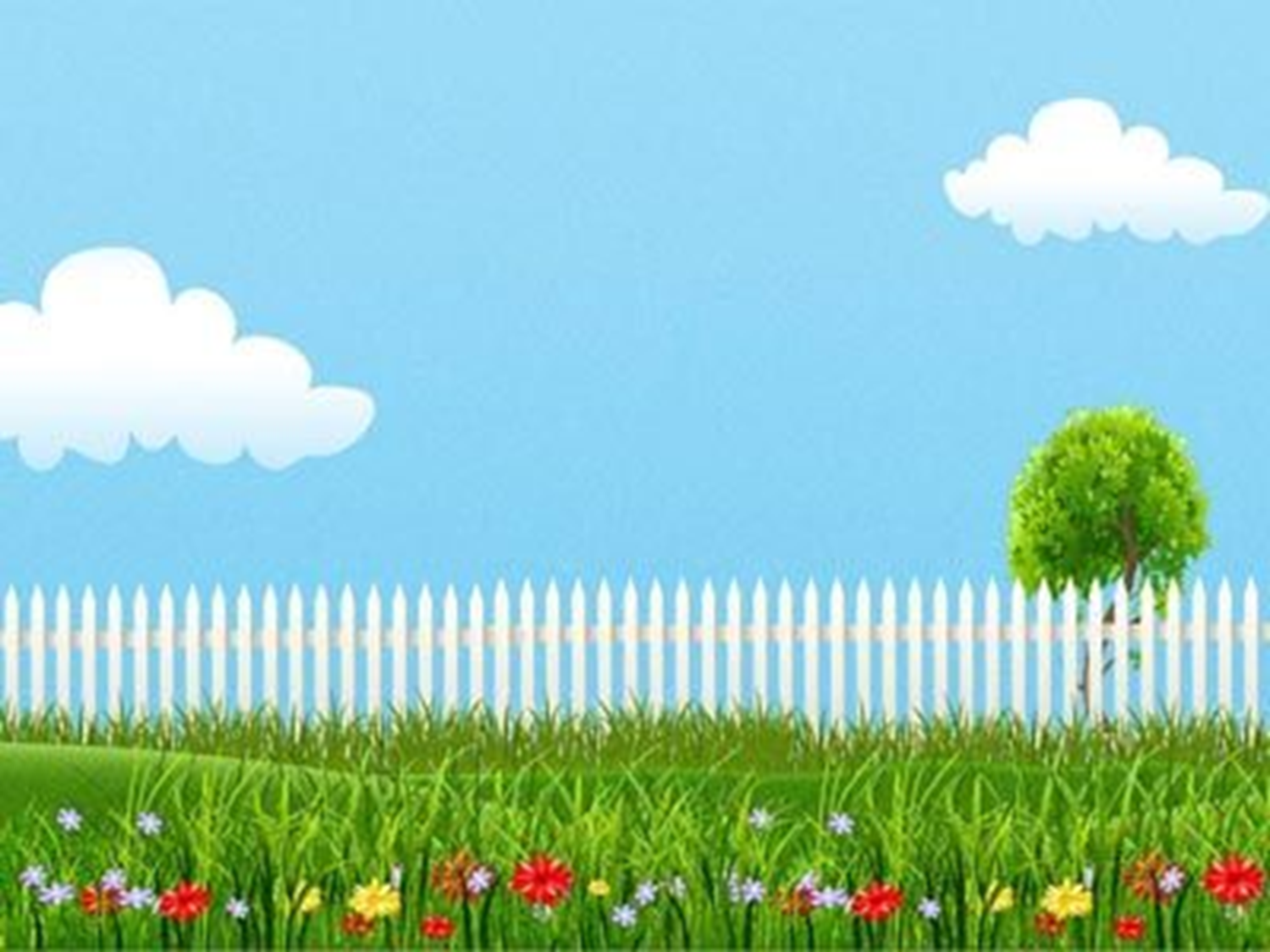 It’s a red sweet fruit
   who wears       its seeds on the outside.It is small, but so tasty!Kids like to eat it and   drink shakes with it.
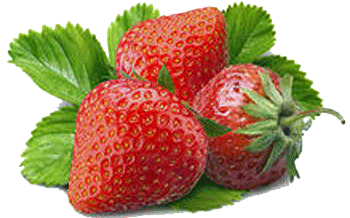 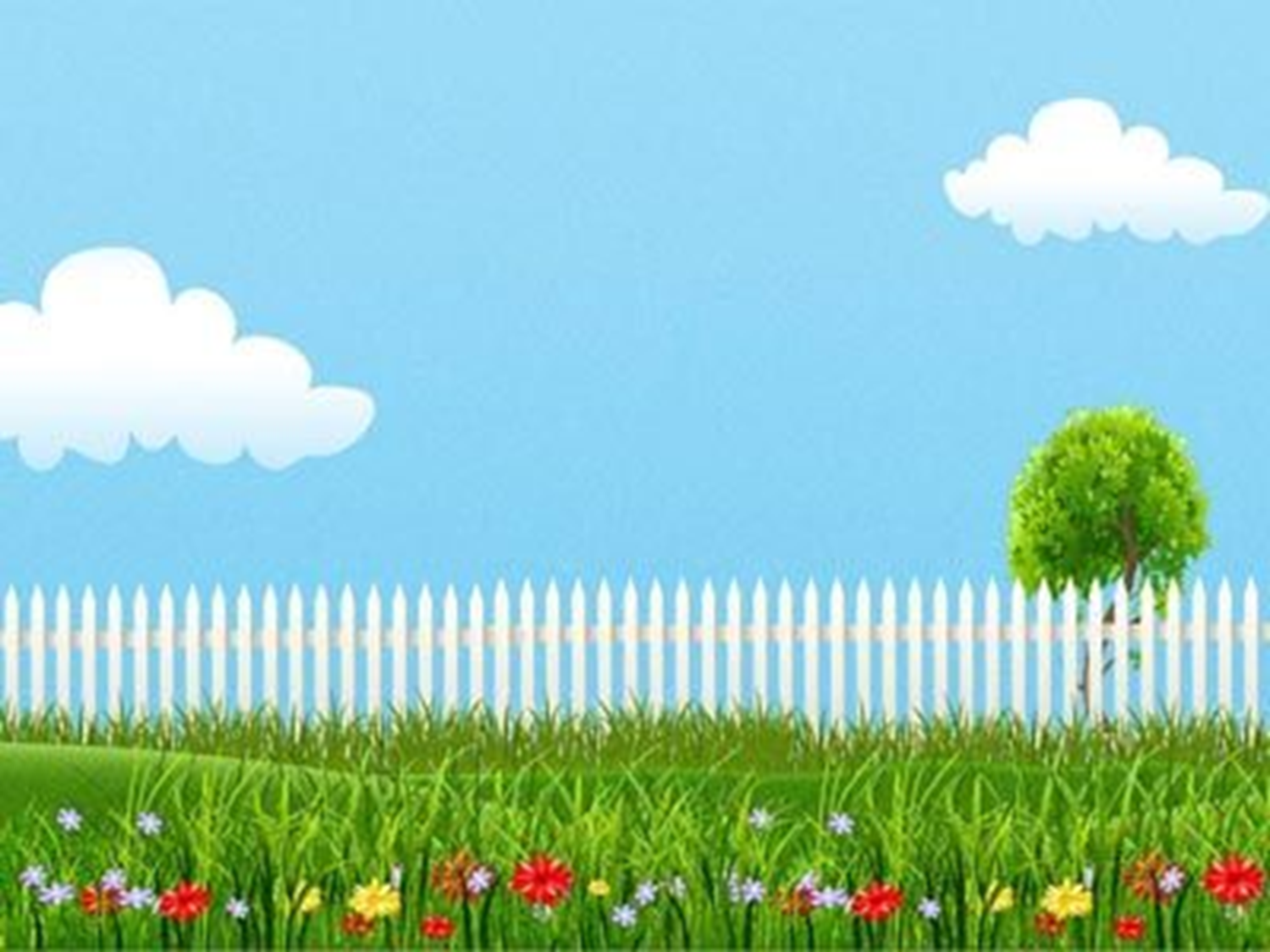 It is a round fruitthat grows on a tree.It can be squeezed to make a juice. 
It’s the same color as its name.
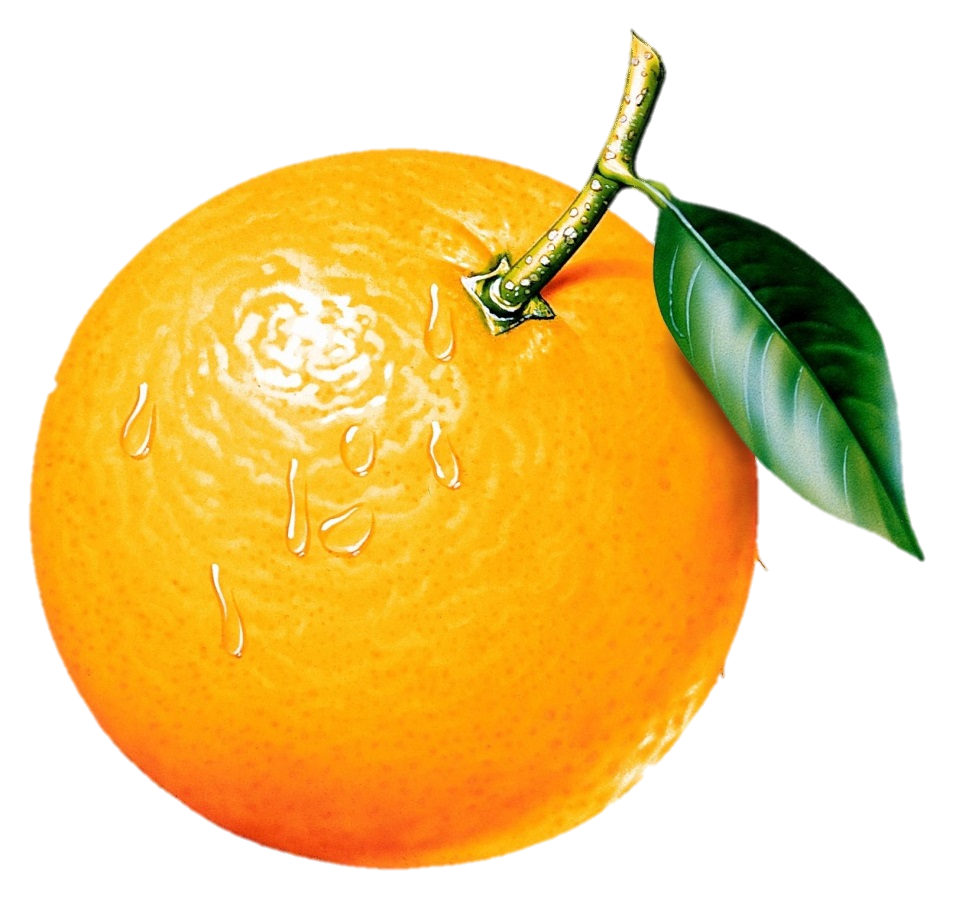 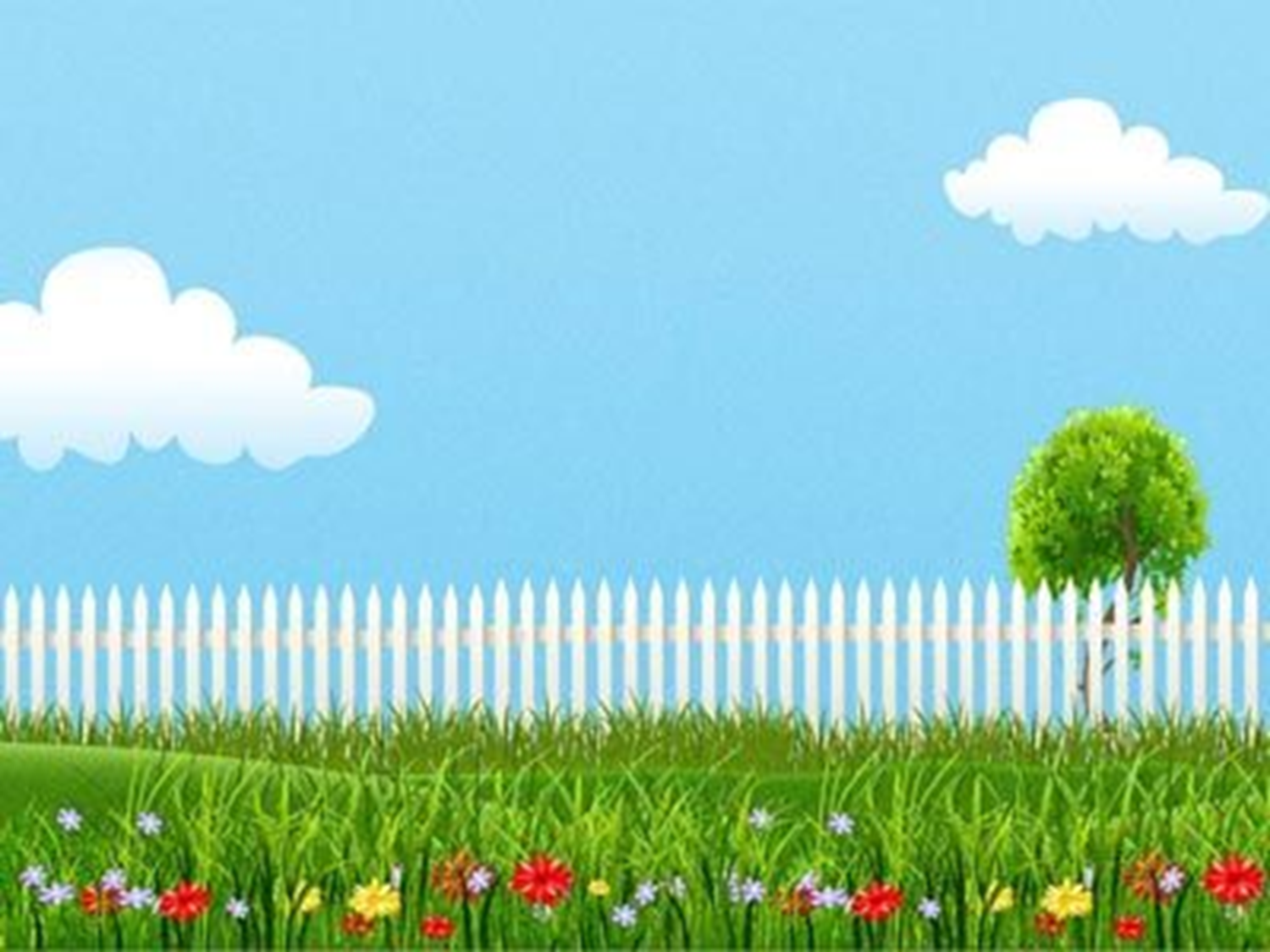 With all my eyesI still can’t see.I grow down underneath the ground.You eat me whole or cut me thinand fry me till I’m golden brown.
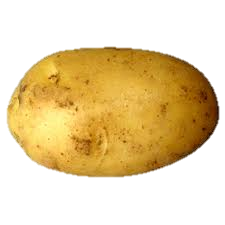 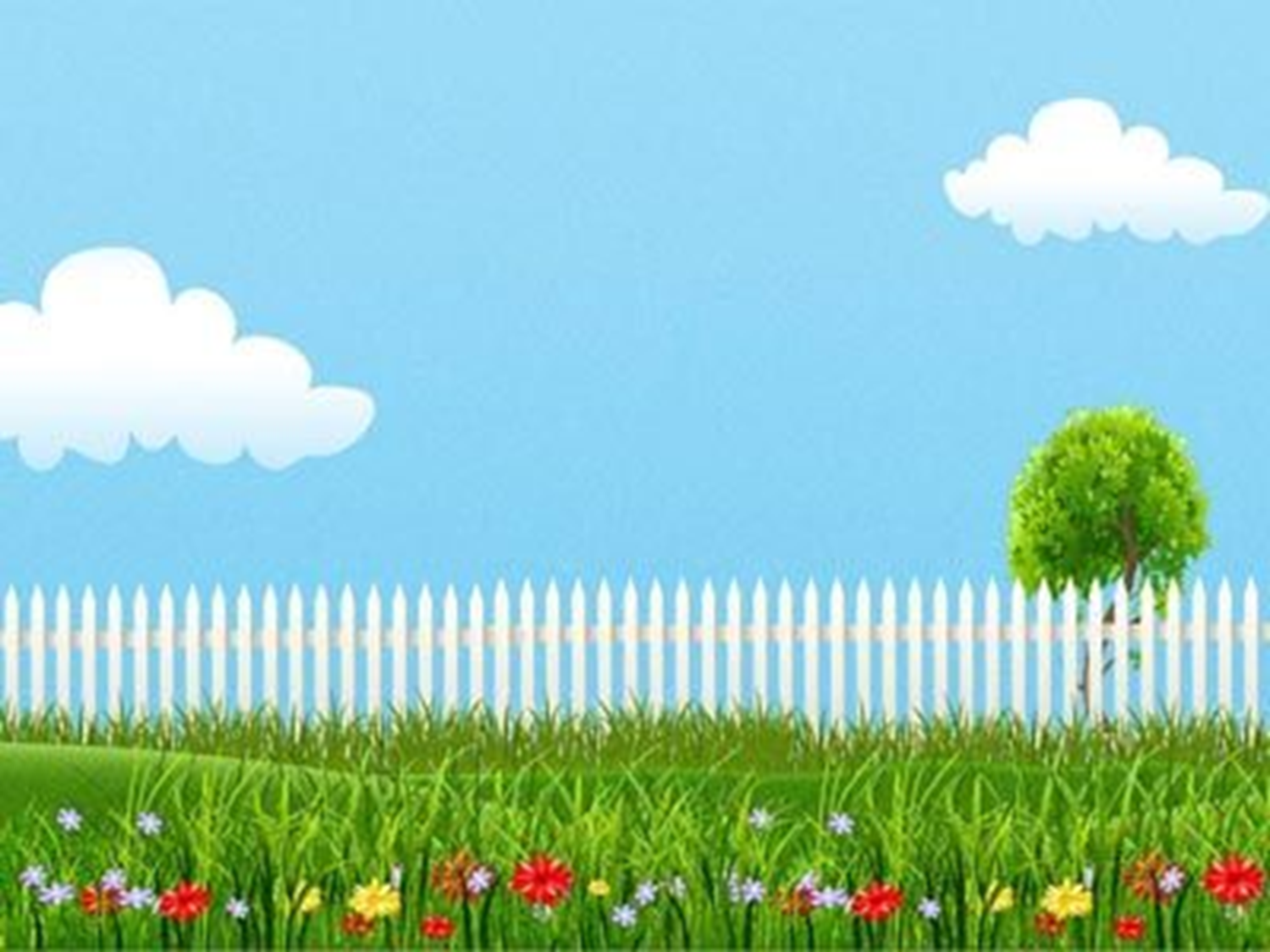 When you cut me up    I will make you cry.I smell really strong    but I don’t know why.On the white page 
     I can be foundIn your garden 
    I’ll be underground.
What am I?
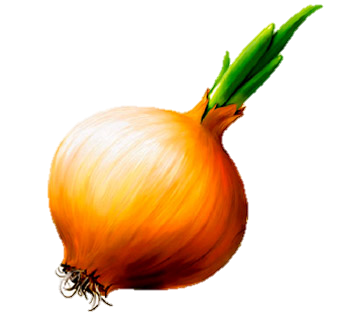 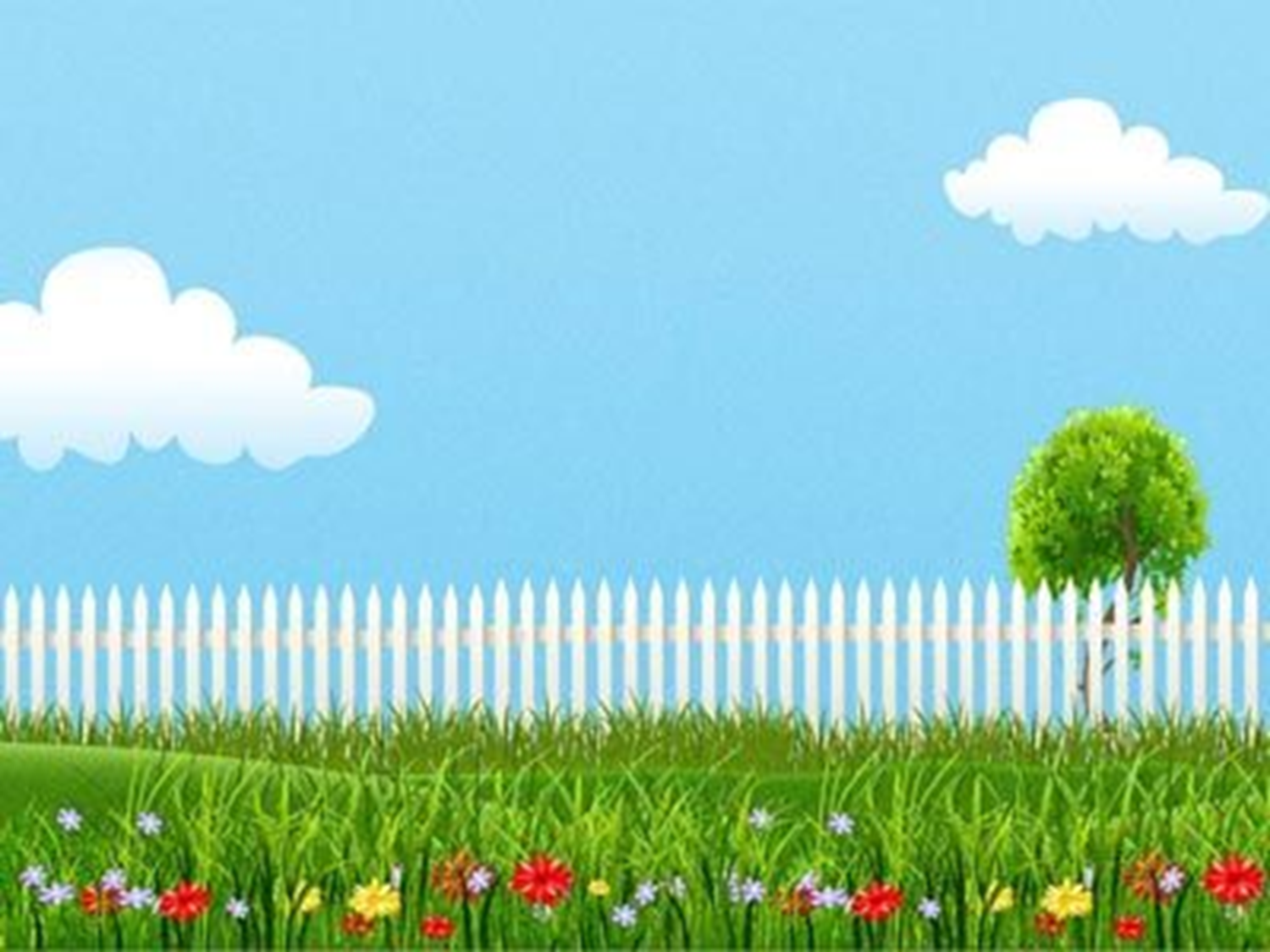 It is green and round, wears a lot of dresses and rabbits like it.
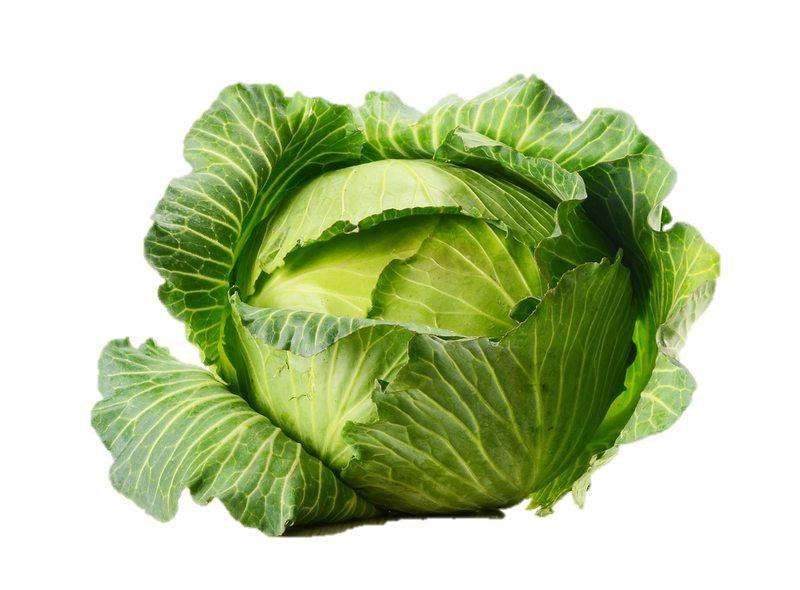 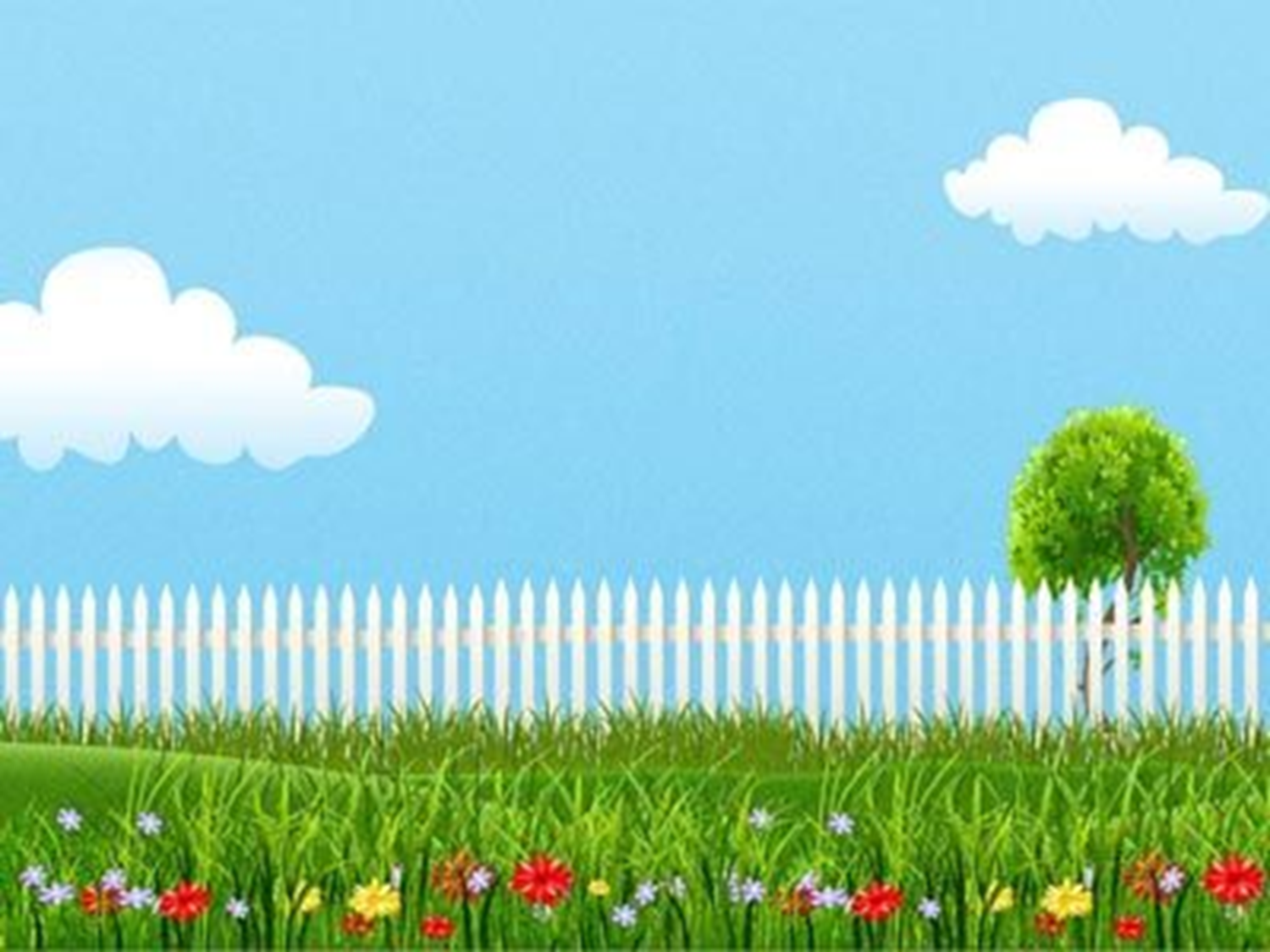 Green outside and  
white inside. 
When someone is calm and unruffled , 
people say that 
he or she is as cool as this vegetable.
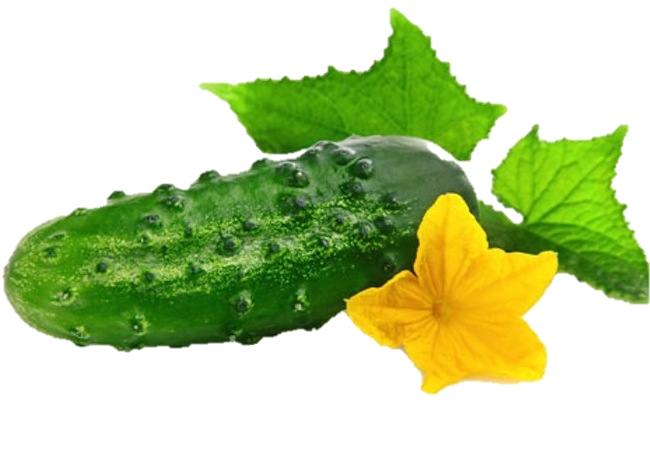 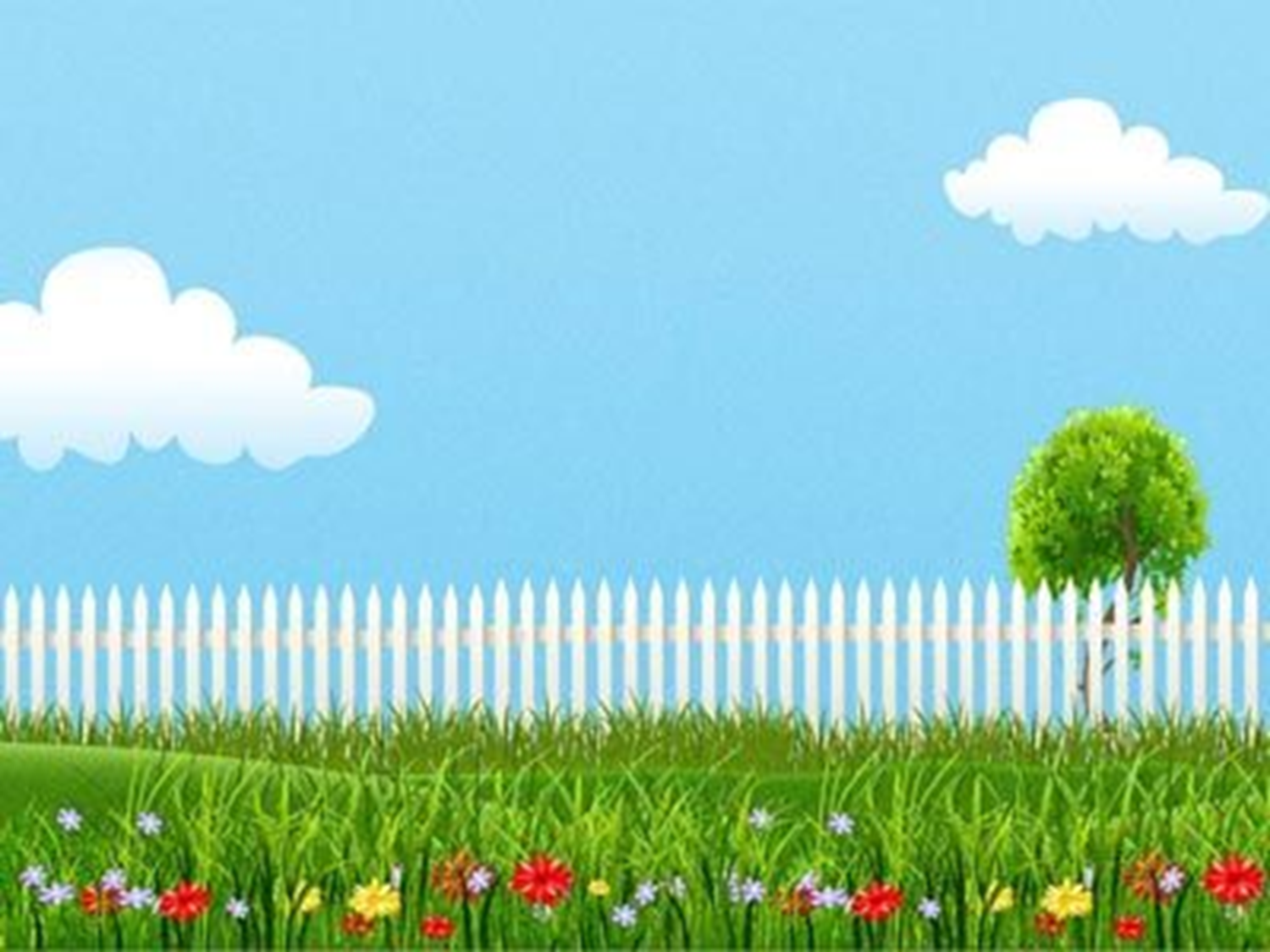 This is  a big orange Halloween vegetable!  As orange as an orange!
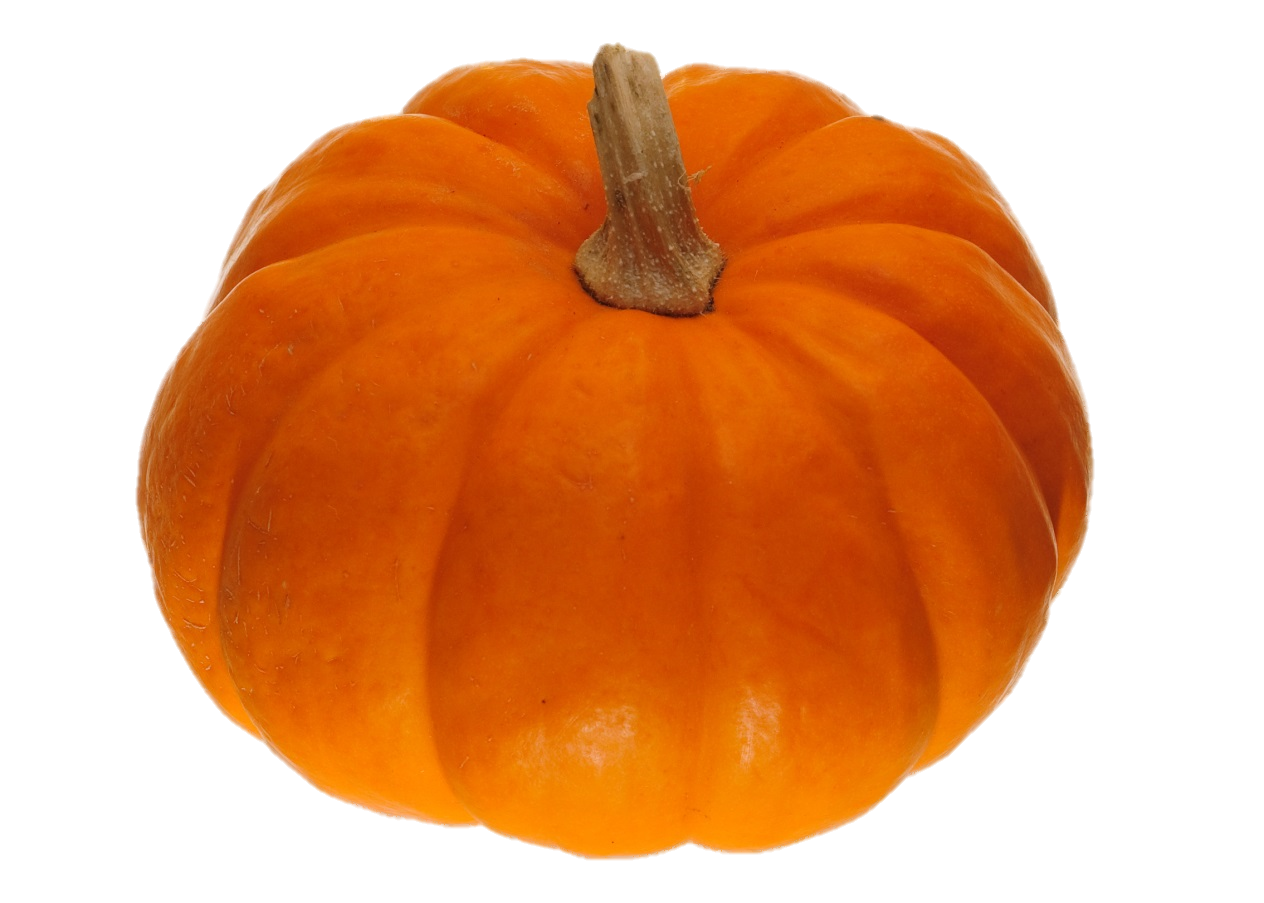 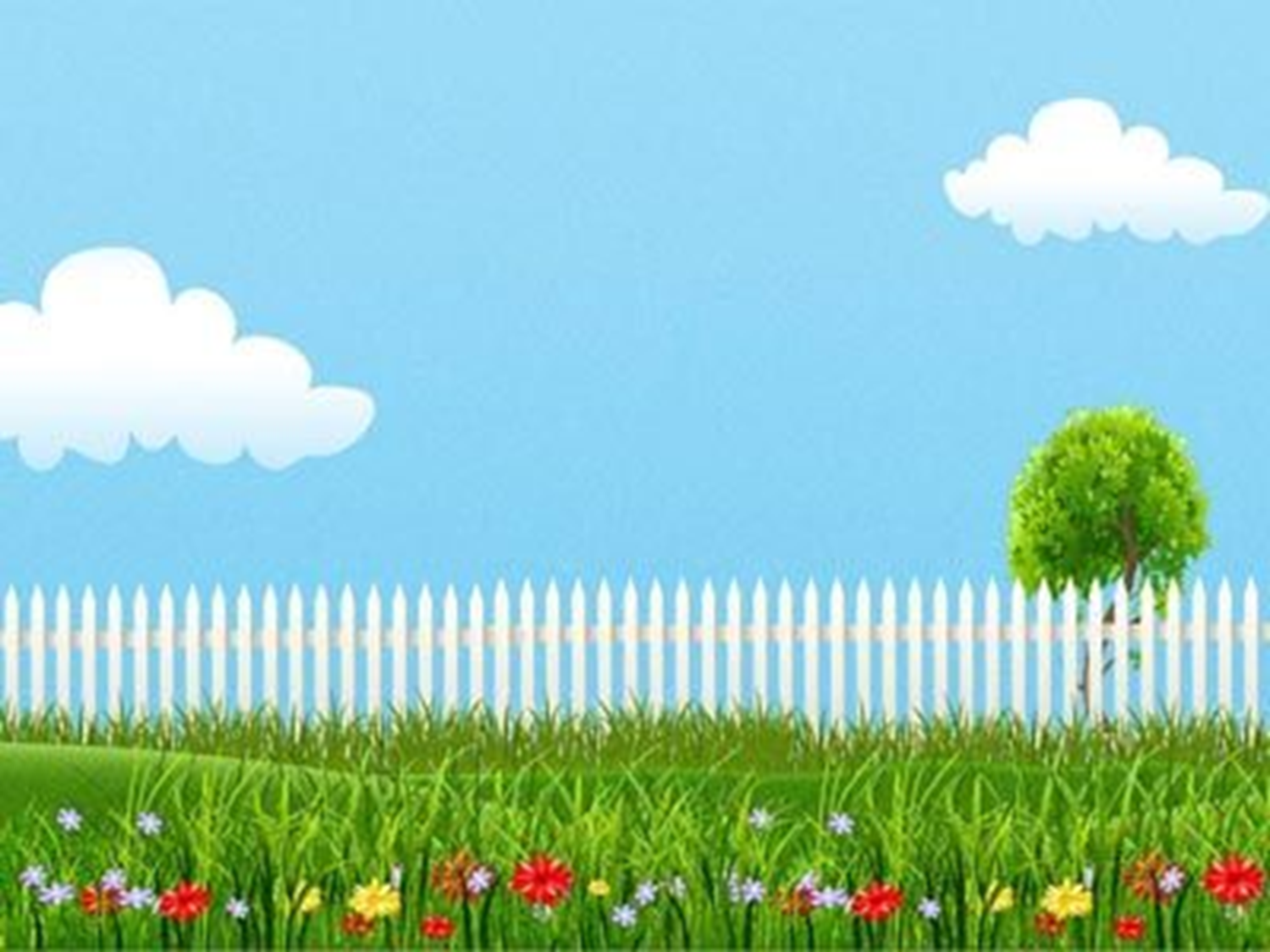 There was a green round house. 
Inside the house there was a white house. Inside the white house there was a red house. Inside the red house there were lots of babies. What is it?
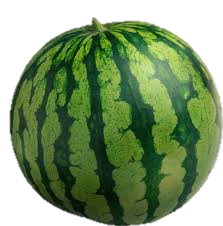 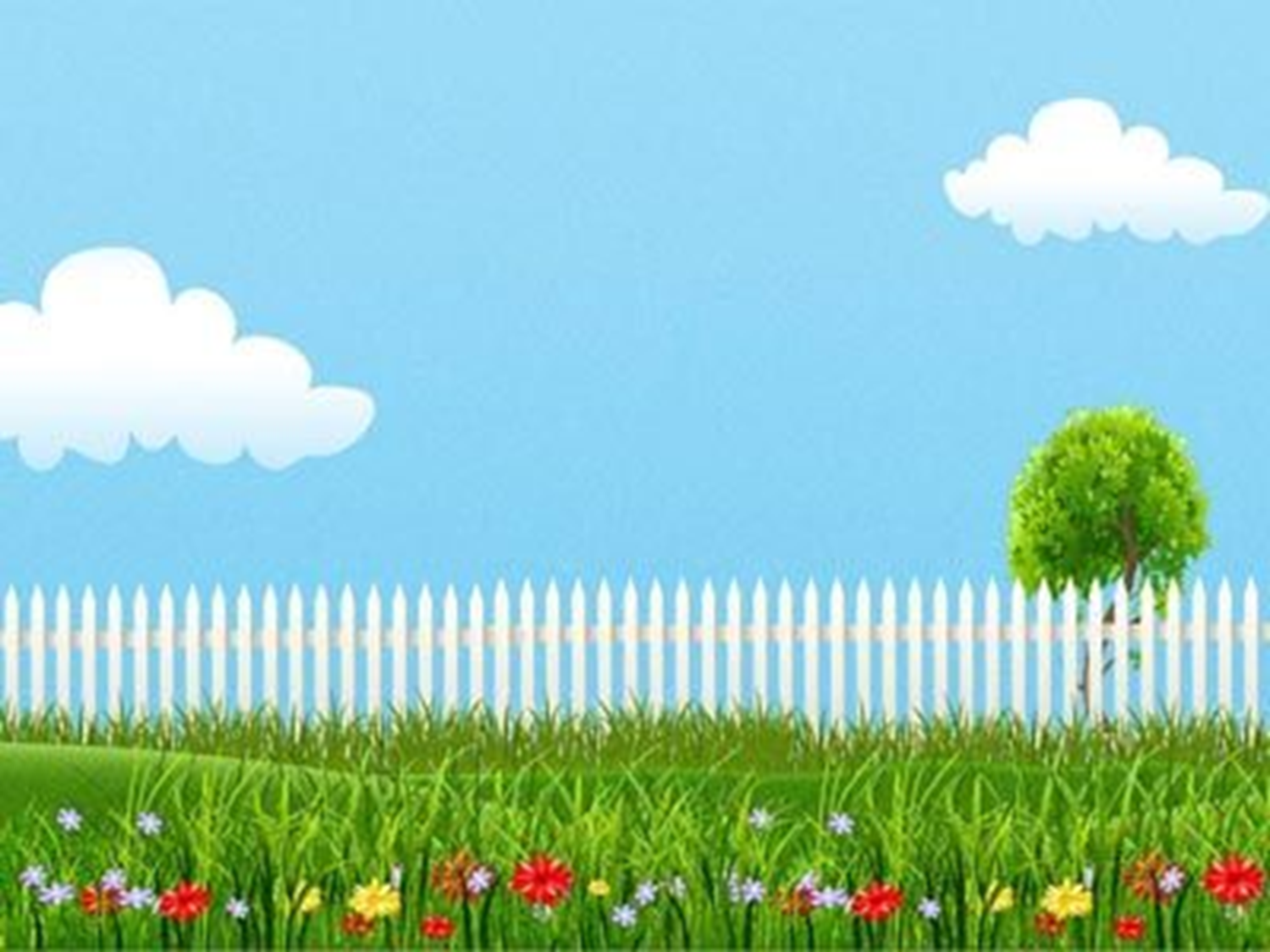 It is a slim lady 
      in an orange dress
              with curly green hair.It is a good vitamin for  your eyes.
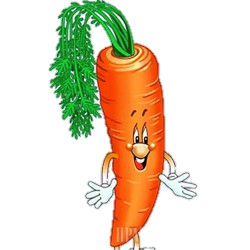 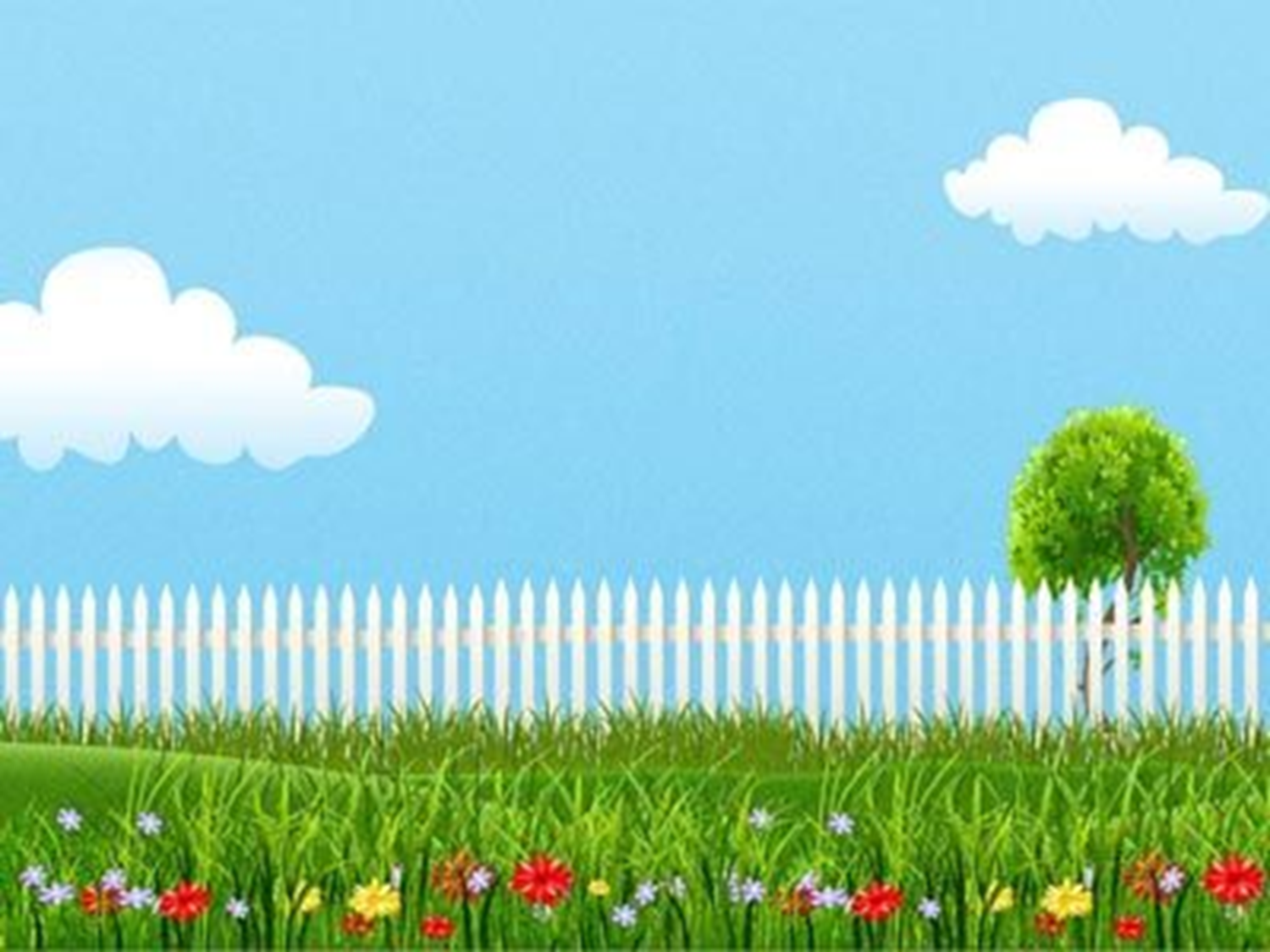 Goodbye! See you!
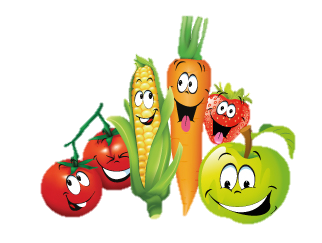 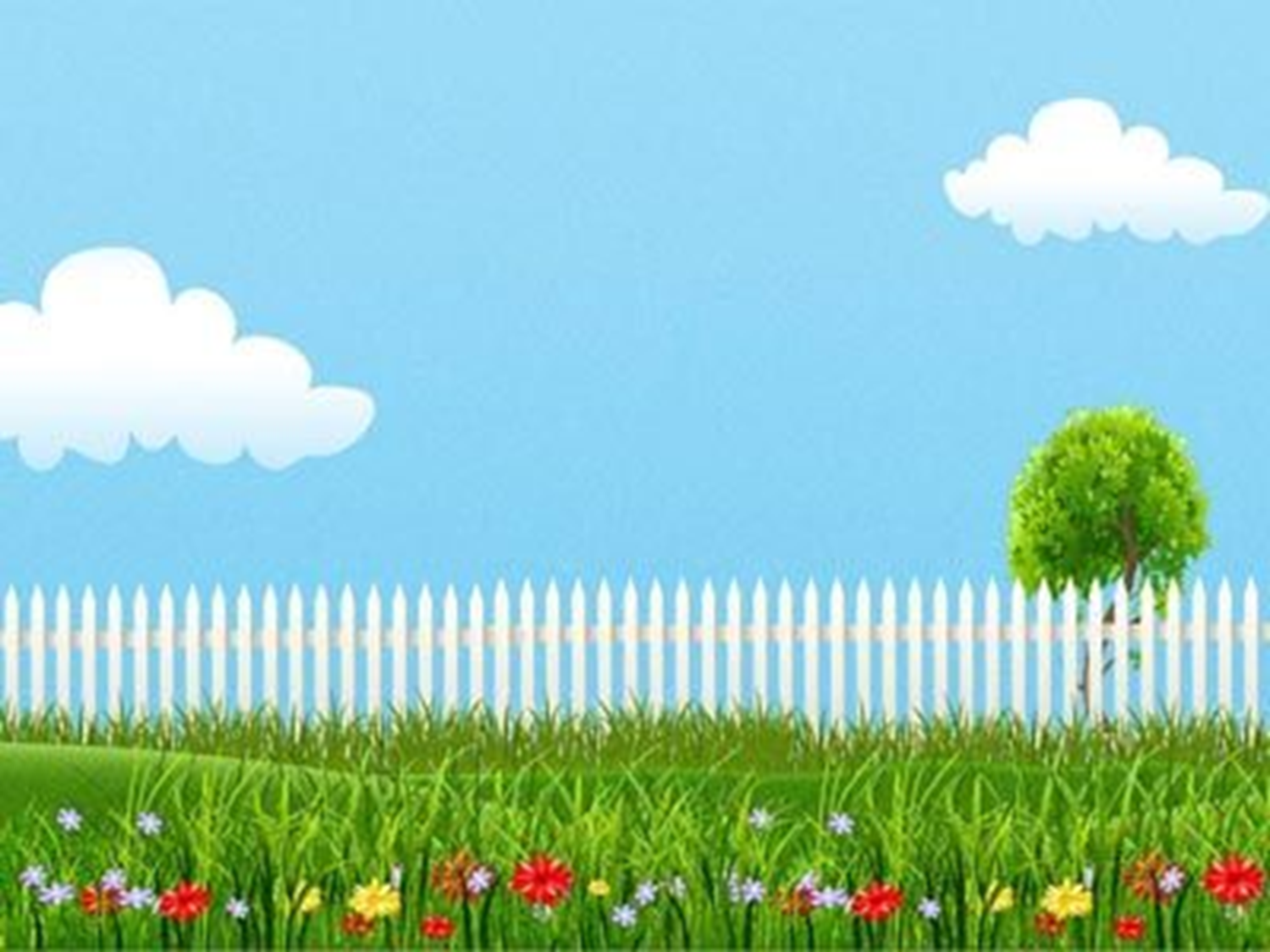 Sources:
http://kenglish.ru/prostye-zagadki-pro-ovoshhi/
http://kenglish.ru/prostye-zagadki-pro-frukty/
http://img.stapravda.ru/i/w250/p37132.jpg
http://159272.worldinp.web.hosting-test.net/wp-content/uploads/2012/07/%D1%8F%D1%80%D0%BA%D0%B8%D0%B5-D0%BF%D0%BE%D0%BB%D0%BE%D1%81%D0%BA%D0%B8c.png
http://new.luksmed.ru/img/zemlyanika.gif
http://www.naperekus.ru/foto/raznoe/091130190717/Limon.jpg
https://encrypted-tbn1.gstatic.com/images?q=tbn:ANd9GcTTDlXP7aZtrJU3uJF4RsElfMwD2aEl_6Mx49Ql4ENF2HJJeZHG7Q
http://naobed.kz/uploads/posts/2013-08/1377001100_samyy-poleznaya-yagoda-ogurec.jpg
http://ezoman.in.ua/wp-content/uploads/2012/08/%D0%BA%D0%B0%D1%80%D1%82%D0%BE%D1%88%D0%BA%D0%B0.jpg
http://img0.liveinternet.ru/images/attach/c/4/81/862/81862064_luk.png
http://shkolazhizni.ru/archive/0/n-51744/
http://www.coollady.ru/puc/5/frukt/CL-22.jpg
http://krotovroman.ru/pomodoro